Intro to World History
Day 2
Evolutionary Timeline Spiral
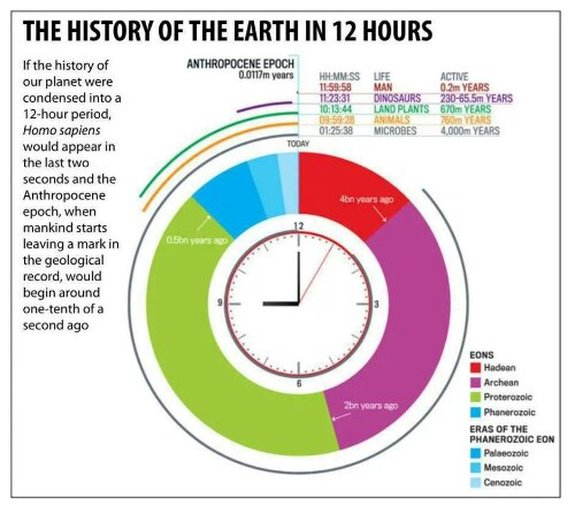 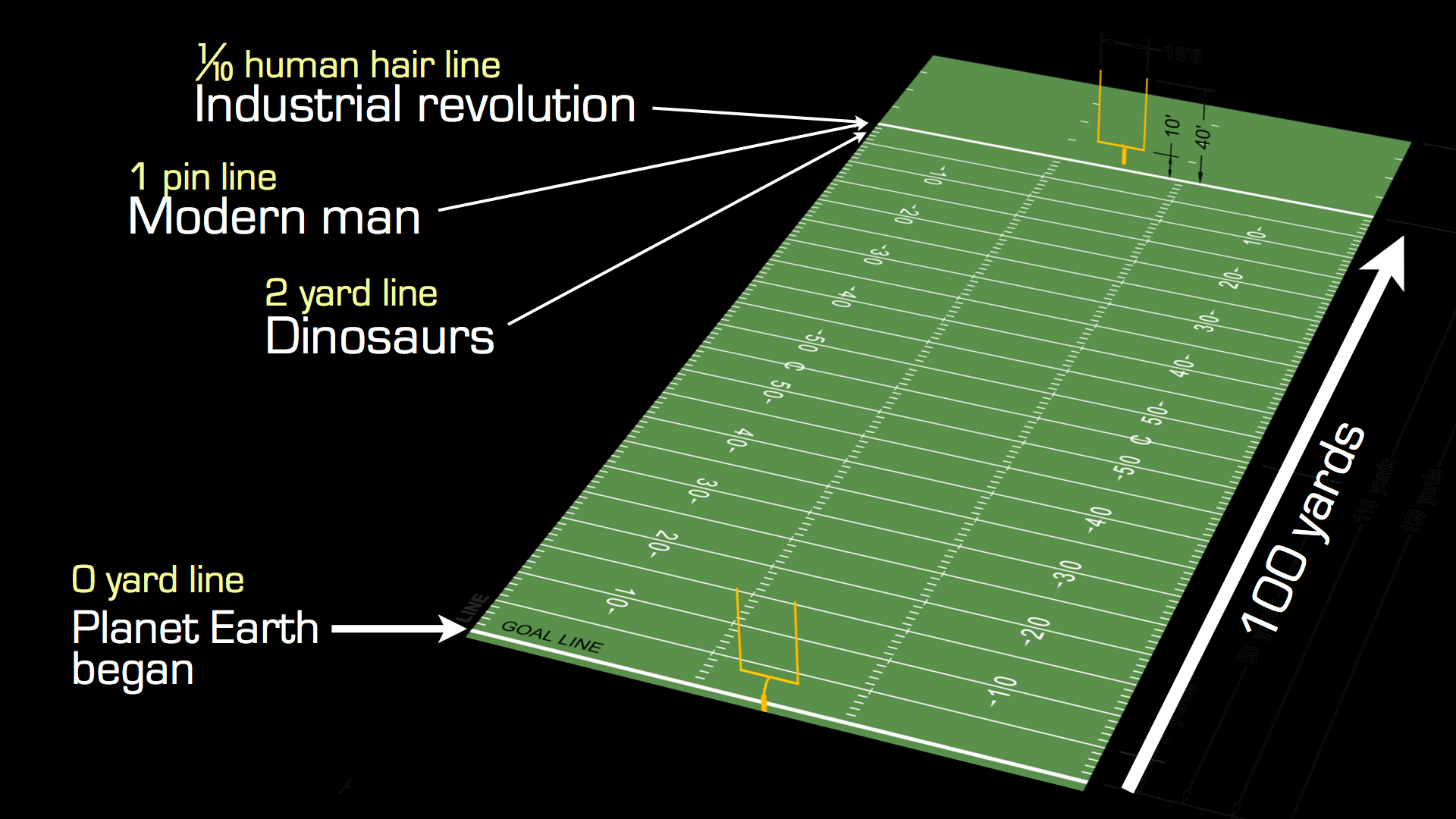 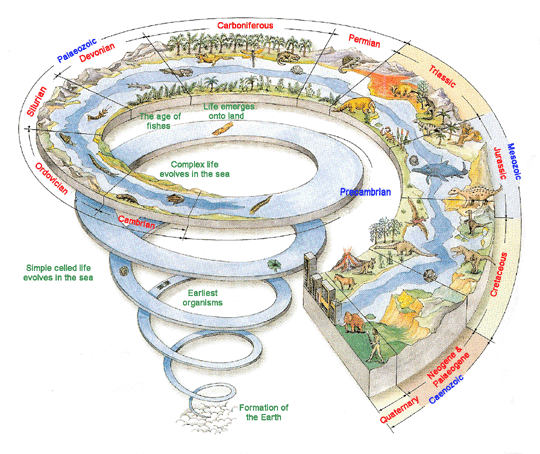 Cosmic Calendar Activity
People have a lot of trouble envisioning the history of the universe, from the Big Bang, 13.7 billion years ago, to the present moment. In this activity you will equate the full span of cosmic time with one calendar year, and see where different cosmic events fall on a 12-month time scale.
Cosmic Calendar Directions
Go to Google classroom and copy the posted Cosmic Calendar 
In groups of 2, brainstorm at least 10 important events that happened between Big Bang and now 
Receive 18 events → place them in chronological order 
Check your answers with Cosmic Calendar next slide→ how many did you get right? 
Complete the “Predicted Date on Cosmic Calendar” column
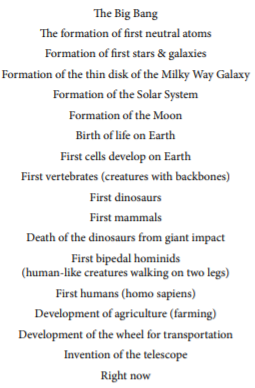 Cosmic Calendar
The Big Bang
Jan. 1, 12 am
The formation of first neutral atoms
Jan. 1, 12 :15 am
Formation of first stars and galaxies
Jan. 19
Formation of Milky Way
May 6
Formation of Solar System
Sep. 1
Formation of Moon
Sep 3
Birth of Life on Earth
Sep. 22
First cells develop on Earth
Nov. 9
First vertebrates
Dec. 18
First dinosaurs
Dec. 26
First mammals
Dec. 27
Death of the dinosaurs from giant impact
Dec. 30
First bipedal hominids
Dec. 31, 9:30 pm
First humans
Dec. 31, 11:52 pm
Development of agriculture
Dec. 31, 11:59:37 pm
Development of agriculture
Dec. 31, 11:59:45 pm
Development of the wheel
Dec. 31, 11:59:58 pm
Invention of the telescope
Dec. 31, 11:59:59 pm
Right now
Dec. 31, 11:59:59  pm
Writing Prompt: Google Doc answer the following in complete sentences→ 

How did this Cosmic Calendar Activity add to your understanding of World History. Give three examples. Submit assignment to Googleclassroom.
January
February
March
April
May
June
July
August
September
October
November
December